Eko skupina sa svojim odgajateljicama Snježanom Dobrinić i Mirjanom Šebalj nekoliko mjeseci  istraživale ČUDOTVORNU OTOPINU. Zajedno sa djecom pripremili i promatrali tijek njegovog sazrijevanja. Stvorili  projekt koji će pomoći mnogima u bržoj realizaciji.  PROMOVIRALE ga na sastanku EKO-ODBORA u objektu bubamara u listopadu 2014. Svoj projekt predstavili na Stručnom skupu u Različku, roditeljima eko-skupine, velikom broju prijatelja.
OTPADNI ENZIM
ČUDOTVORNA OTOPINA
FBS
Fermentirani Biljni
  Sok
ŠTO JE OTPADNI ENZIM?
TO JE VIŠENAMJENSKO SREDSTVO ZA ČIŠĆENJE KOJE JE POTPUNO PRIRODNO, EKOLOŠKO, NEOTROVNO, BEZ KEMIKALIJA, MOŽE SE NAPRAVITI KOD KUĆE, OD KUHINJSKIH OTPADAKA.

OTPADNI ENZIM JE SPAS ZA ZEMLJU!

KAD BI SVAKO DOMAĆINSTVO PRETVARALO SVOJ 
                           OTPAD U ENZIM 
     ŽIVJELI BISMO U ČISTOM, NEZAGAĐENOM     
     OKOLIŠU.
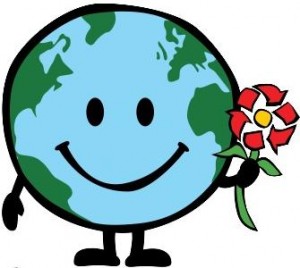 DODATNA NAPOMENA
1.  Smjesa može stajati i duže, što duže to bolje, 6        mjeseci ili više, ali minimalno mora odstajati 3             mjeseca. 

2.  Ako nemamo odmah 3 mjere otpadaka, stavlja se        voda i šećer i trenutna količina. Ostalo se može       dodavati, ali fermentacija traje 3 mjeseca od       zadnjeg dana kad je postignuta potrebna mjera.
 
3. Prilikom fermentacije važno je da sastojci nisu      izravno izloženi sunčevoj svjetlosti i da se čuvaju na      sobnoj temperaturi, na suhom mjestu.
4. Nakon što je napravljen, ENZIM nema rok        trajanja.
 
5. Boja će ovisiti o sastojcima, ali ne smije biti       crna, kad bi bila crna značilo bi da enzim nije     uspio. Treba dodati još jednu mjeru smeđeg      šećera ostaviti da fermentira naredna tri     mjeseca.
 
6. Ako je miris neugodan može se staviti kora       od limuna ili naranče.
7.  Enzim   se koristi isključivo za vanjsku         upotrebu.Verzija koja se  može koristiti za         piće radi se na isti  način, ali se koristi         cijelo voće, a  ne otpaci, umjesto šećera se          koristi med i fermentacija traje 6 mjeseci.
8.  Zapišite datum  „PROIZVODNJE”  a nakon           3 mjeseca dobivate  enzim koji je spreman          za različitu upotrebu!!!
* Svaki je dan potrebno
    kratko otvoriti i
    ponovo zatvoriti bocu
    tako da izađu plinovi
    koji se stvaraju
    tijekom procesa.

* Nakon 3 mjeseca
    smjesa se procjedi
    kroz gazu i dobivena
    tekućina se koristi
    kao enzim. Ostaci se
    mogu osušiti i koristiti kao prirodno  gnojivo.
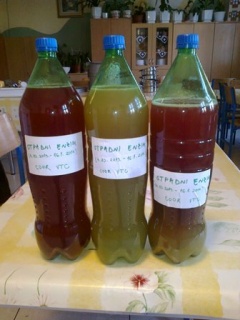 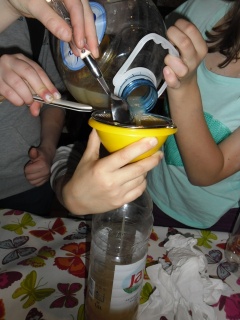 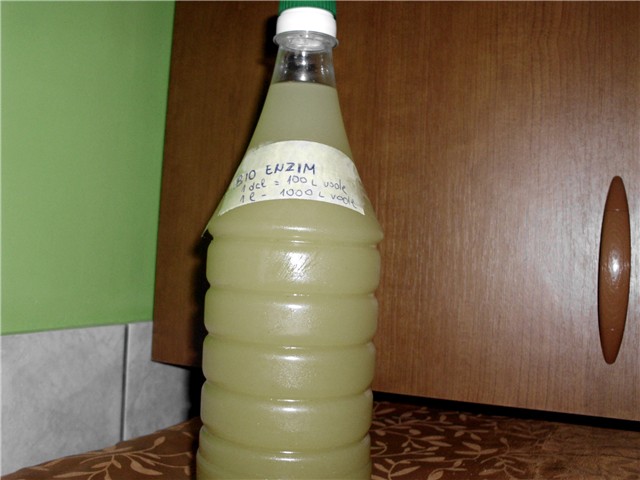 *  Može se koristiti različito voće i  povrće, vrlo je važno da nije kuhano već sirovo
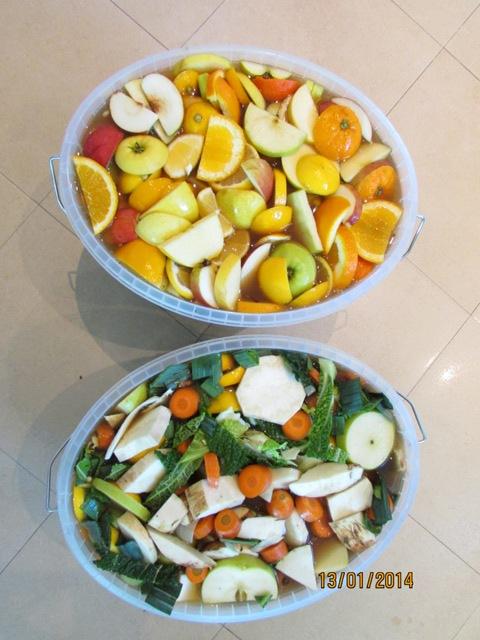 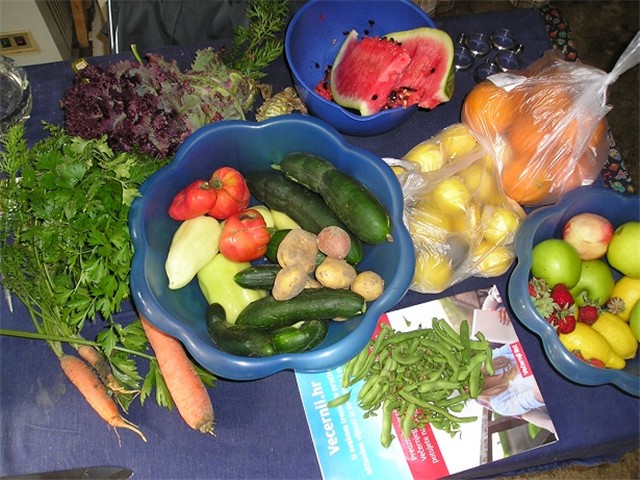 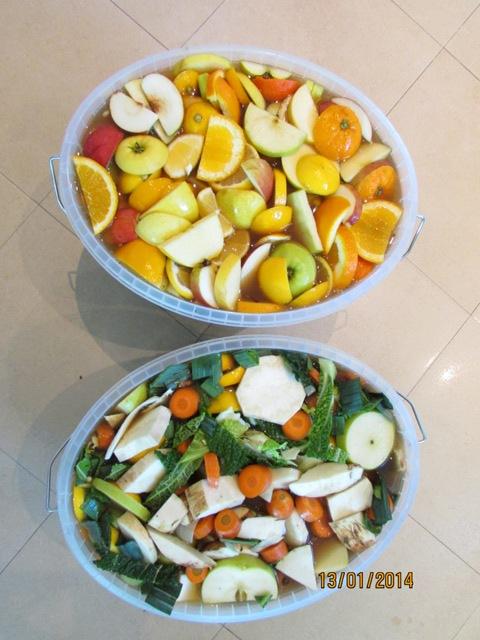 UPOTREBA OTPADNOG ENZIMA
Nakon što je naš
  otpadni enzim spreman    za upotrebu, razrjeđuje    se s vodom u omjeru:
           1:1000.,ili        1 žlica na 1 litru vode.
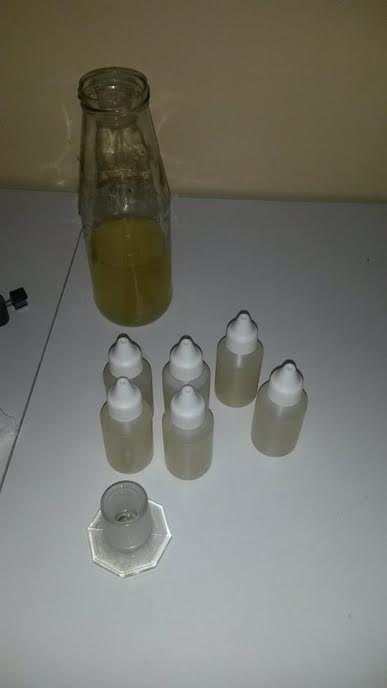 *  Pomaže rastu biljaka i poboljšava      kvalitetu plodnog tla.


*  Može se zaliti cvijeće, te koristi 
    kao gnojivo (500 do 1000 puta 
    razblaženi enzim).
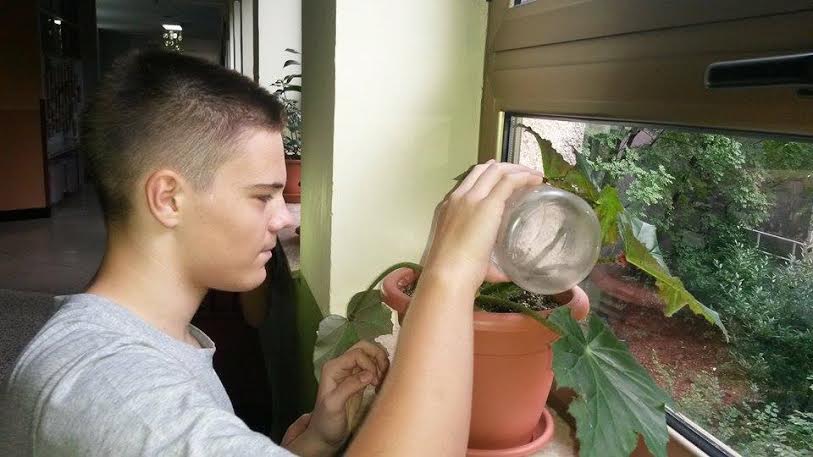 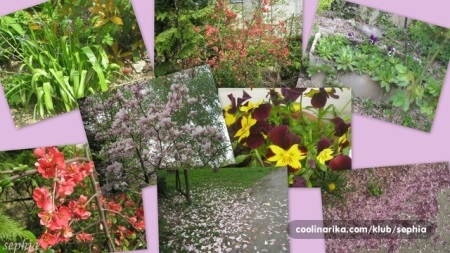 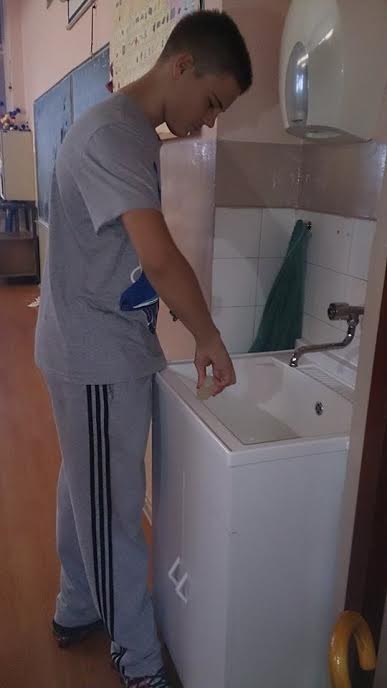 * Čisti podove : 5 l       vode i 2 žličice    enzima.

* Čisti prljavštinu i     masne taloge u      kupaonicama.
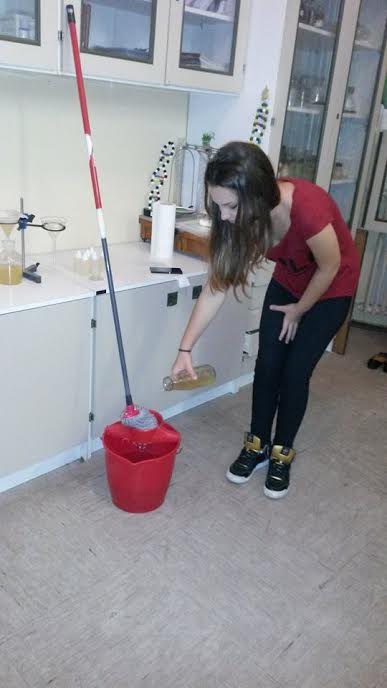 *  Ubija bakterije.



* Jedna litra otopine otpadnog enzima može pročistiti do 1000 litara zagađene rijeke
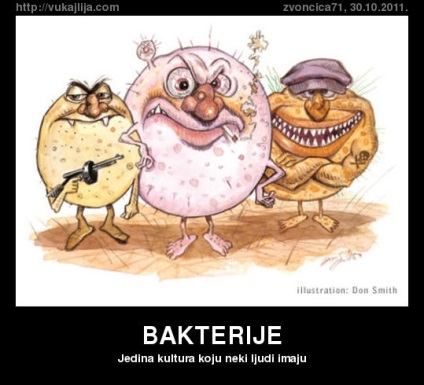 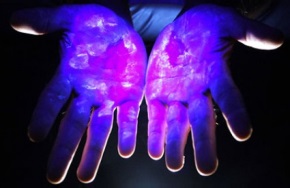 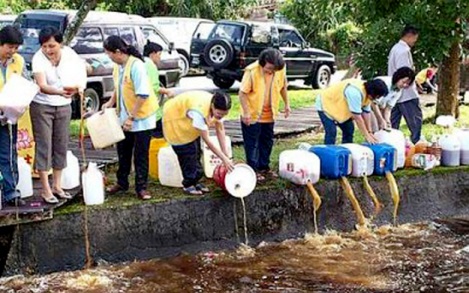 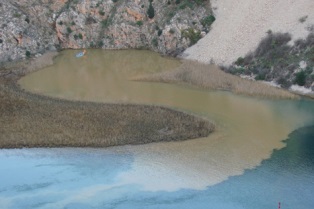 * Mogu se poprskati kućn ljubimci jer  uklanja krpelje i otklanja neugodne mirise iz psećje kućice.
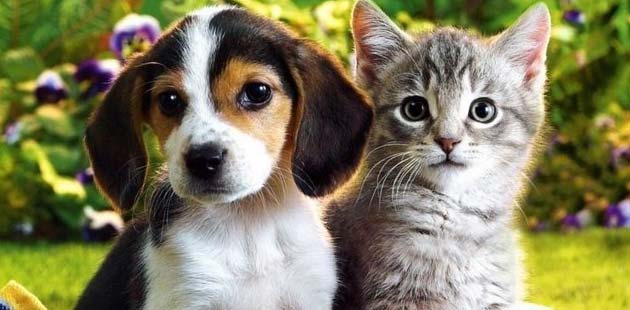 MOŽE SE 

Sakupiti pola kante POOTPALOG  voća, stavi se malo kišnice i šaku šećera. Zatvori na nekoliko dana pa polije po KOMPOSTU, obogatit će se kompost a, šećer              razgraditi     
 Prirodno gnojivo pomaže kompostu da prije dozrije,                       BIO-OTPAD.
* Boca ne smije biti        napunjena sastojcima             
     do kraja, treba ostaviti        15-20% mjesta za zrak.*Bocu treba dobro zatvoriti      da ne ulazi zrak izvana i      pustiti sastojke da
  fermentiraju 3 mjeseca.
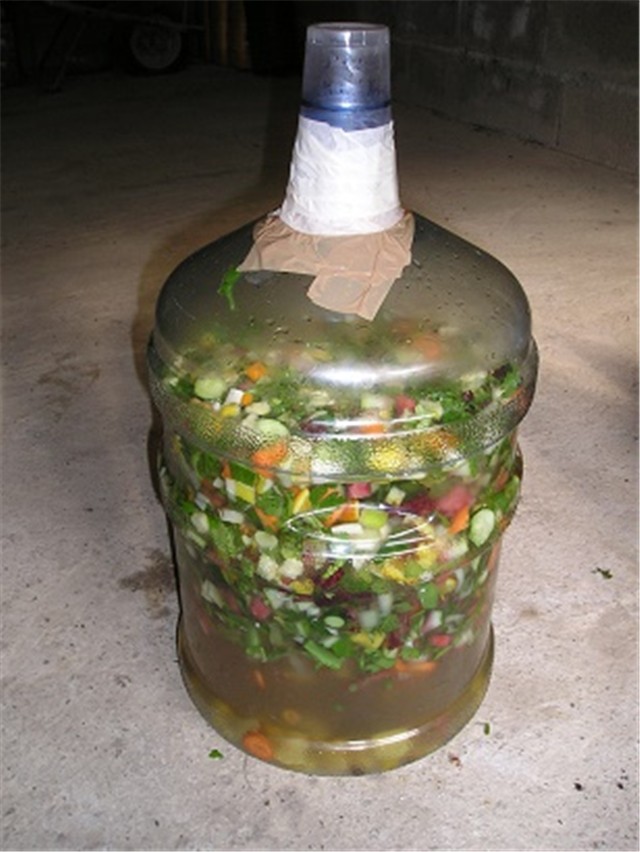 ZAJEDNO S DJECOM POKRENULI SMO SVOJ  PRVI       OTPADNI ENZIM – ČUDOTVORNE OTOPINE „                                17.1.2015. TIJEK NAŠIH AKTIVNOSTI          1. KORAK:ŠTO NAM JE POTREBNO?* RAZLIČITO  VOĆE,* SMEĐI  ŠEĆER,* PLASTIČNA  FLAŠA S    PUMPICOM  DA NE   MORAMO  SVAKI DAN   OTVARATI  BOCU.
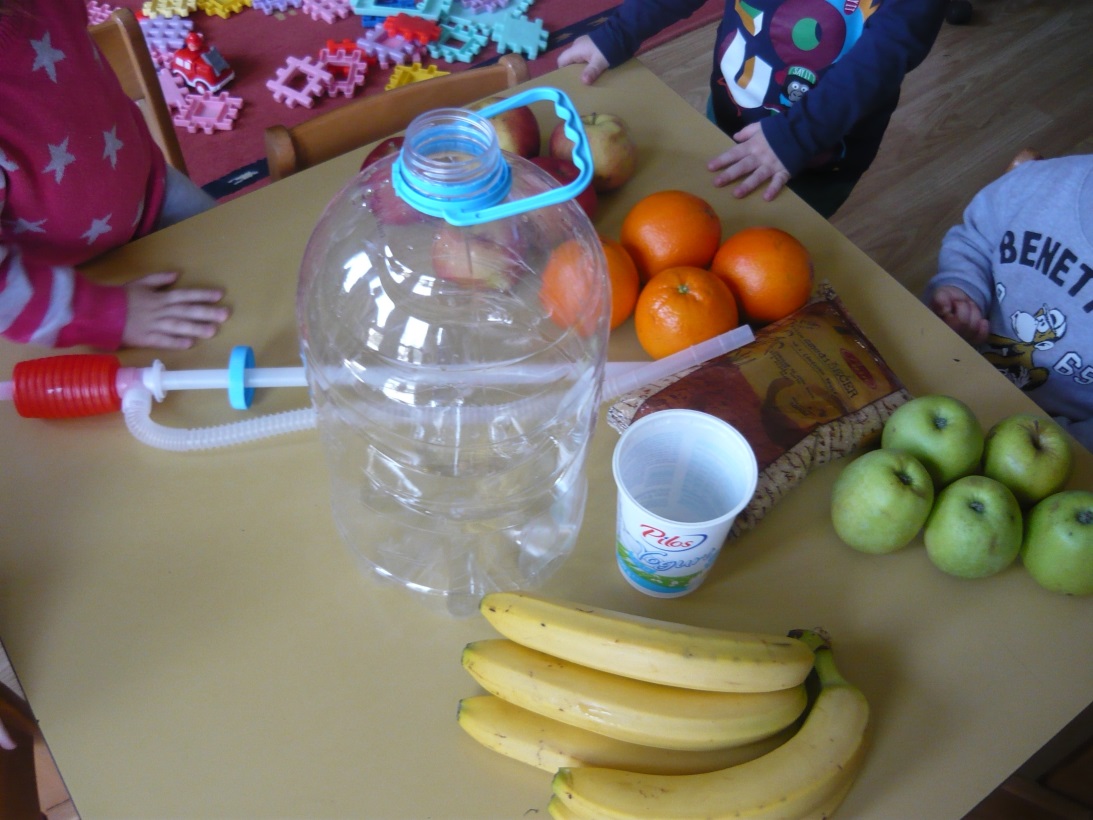 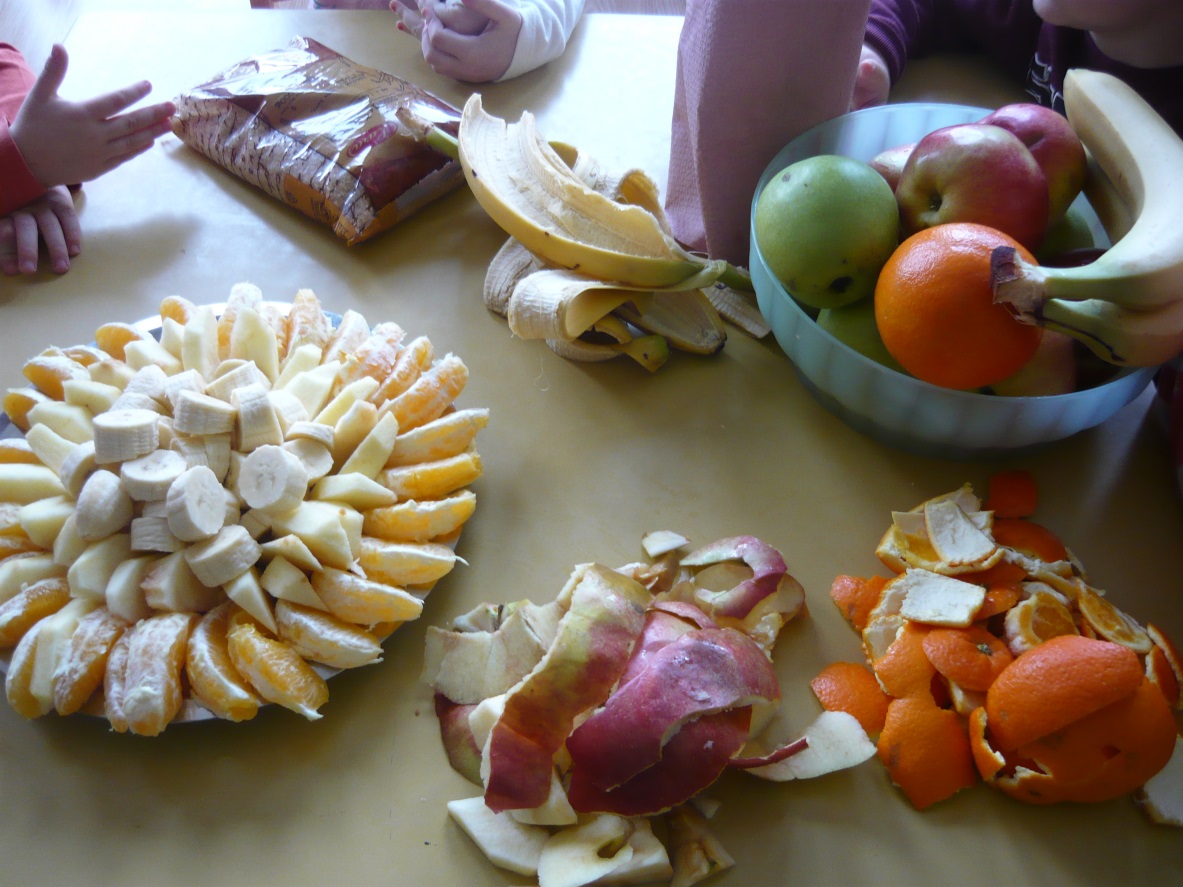 2.  KORAKČASTIMO SE     VOĆEM,
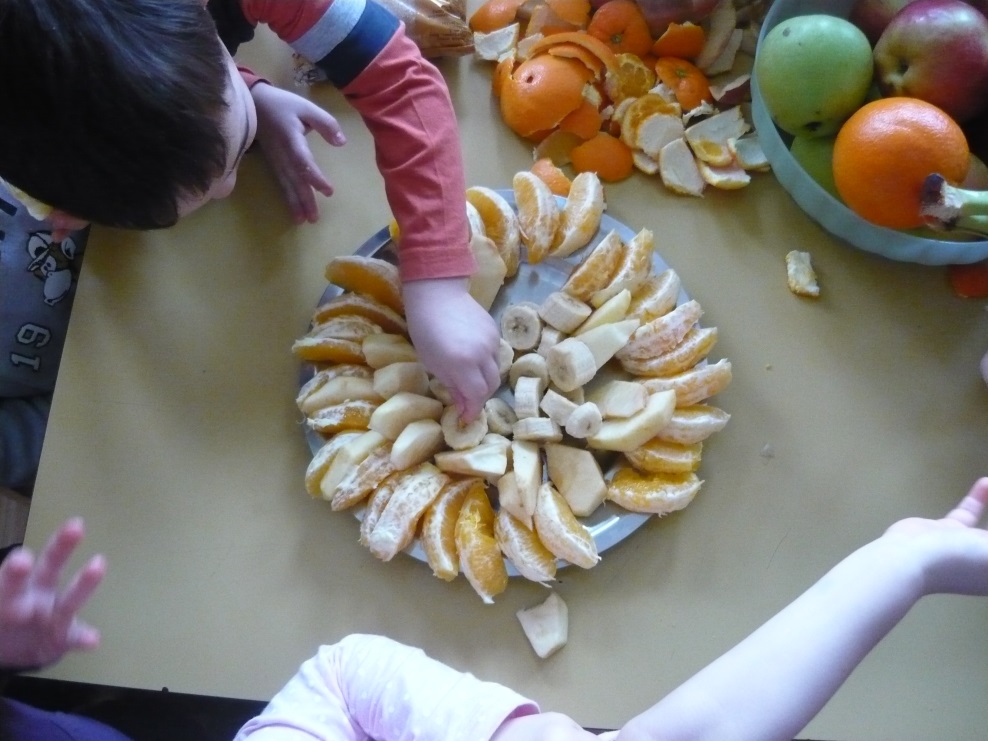 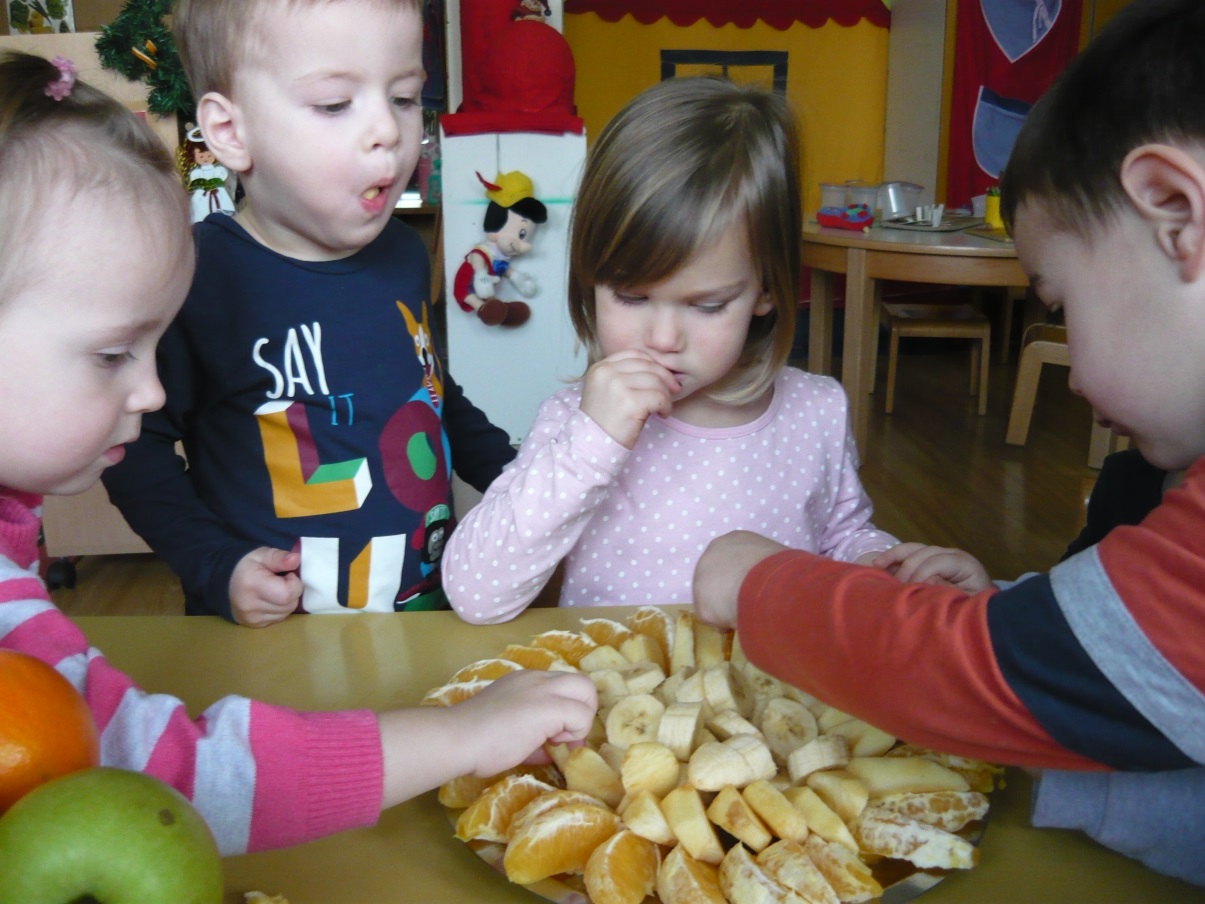 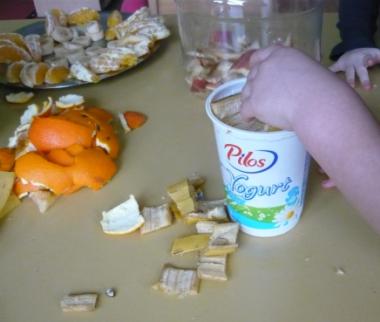 3. KORAK   OTPATKE OD   VOĆA MJERIMO    ČAŠOM,STAVLJAMO       U FLAŠU,OMJER:   3 X  ORGANSKI         OTPAD
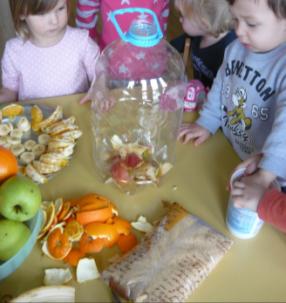 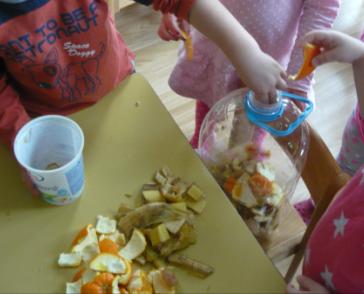 4.KORAKNAKON OTPADAKA DOLAZI  RED NA SMEĐI ŠEĆER   1 X  ŠEĆER
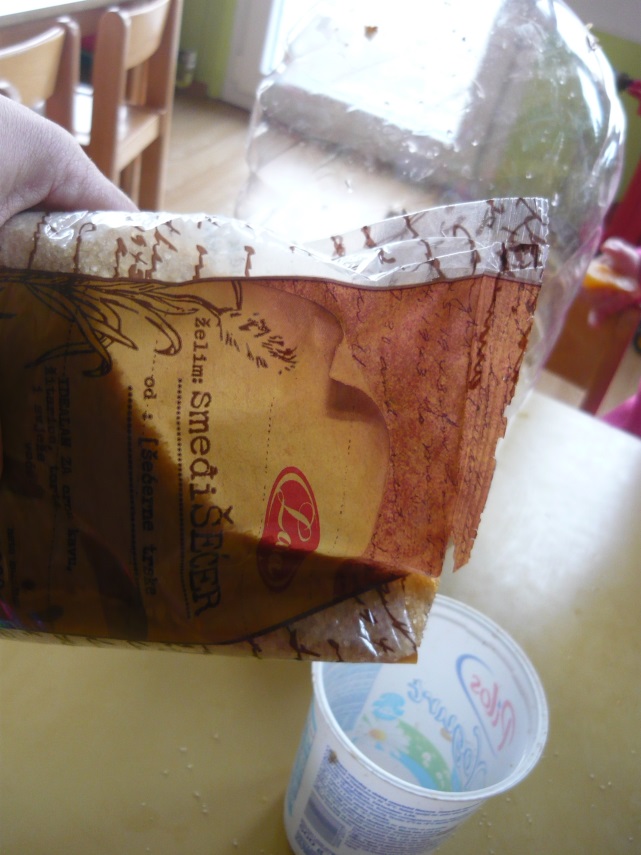 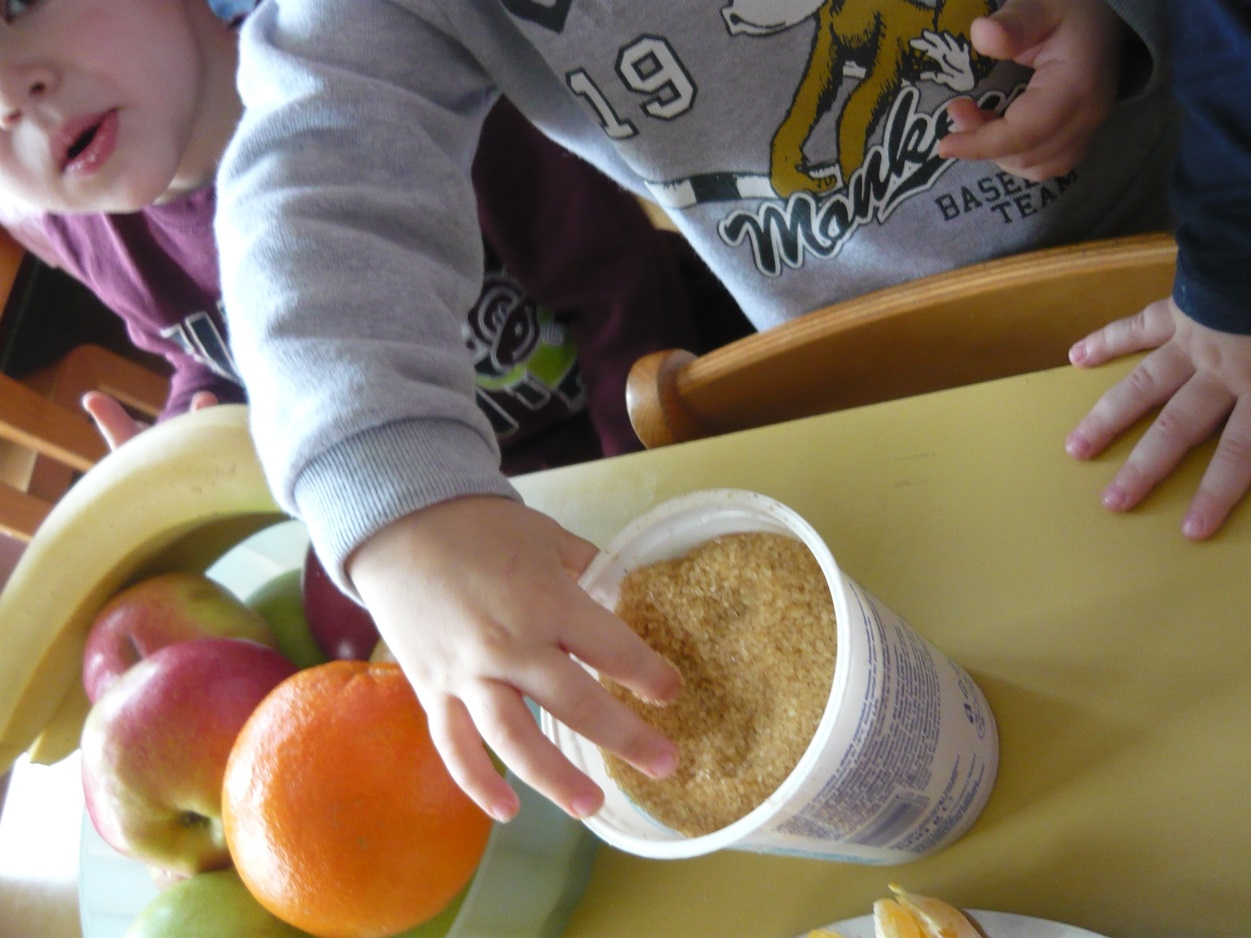 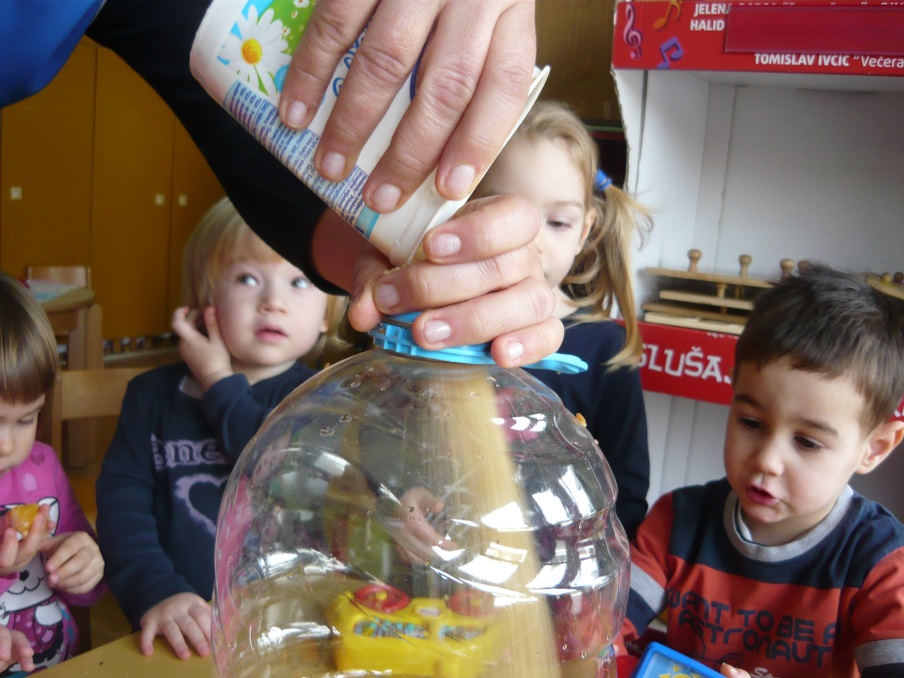 5.KORAKSADA DOLAZI NA RED VODA  10 X VODA
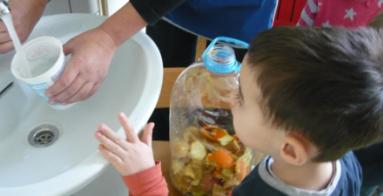 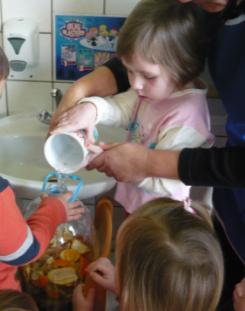 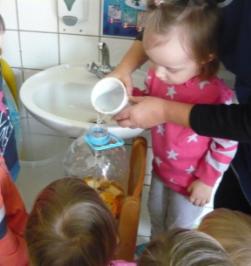 STAVILI SMO:OTPADKE VOĆA,SMEĐI ŠEĆER IVODU U OMJERU    3 X 1 X 10
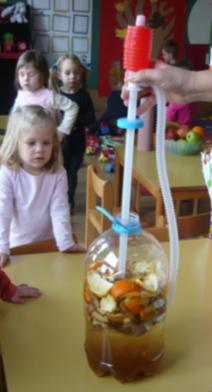 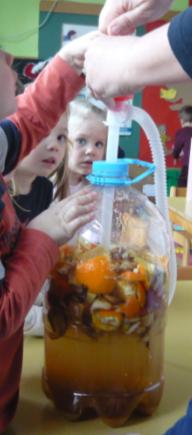 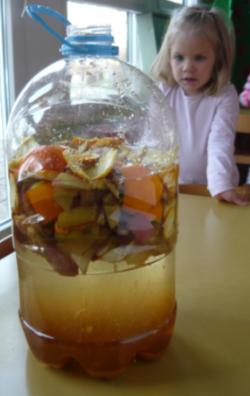 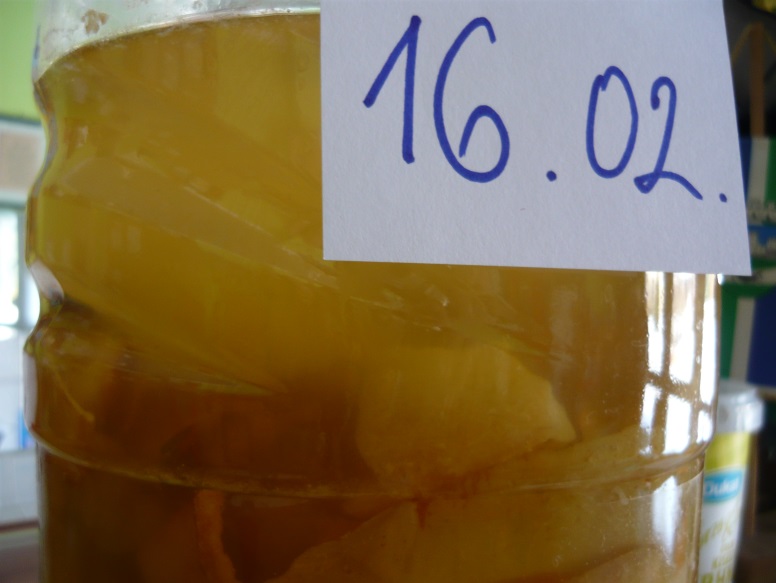 30.2.
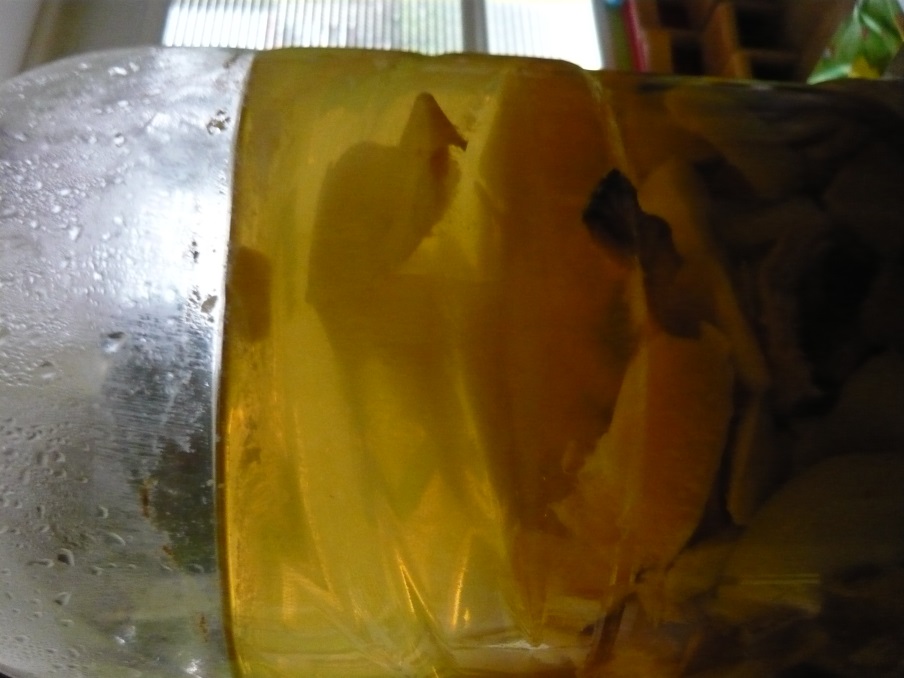 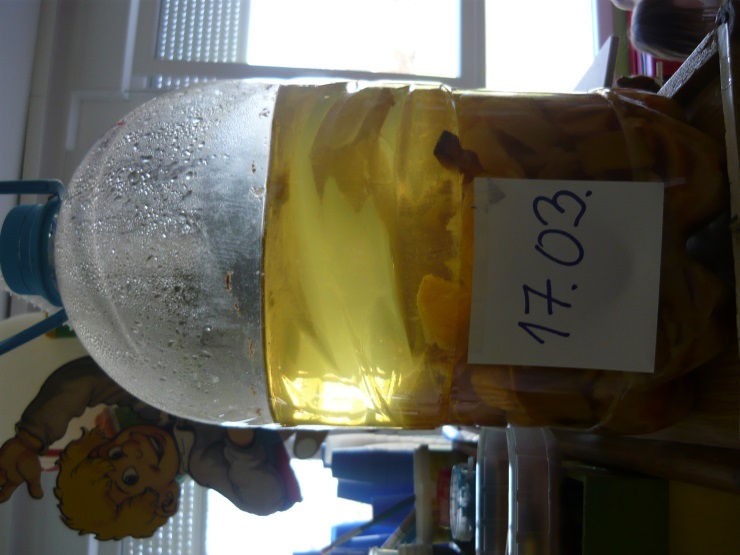 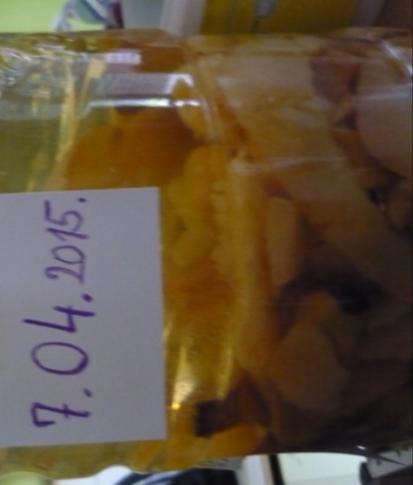 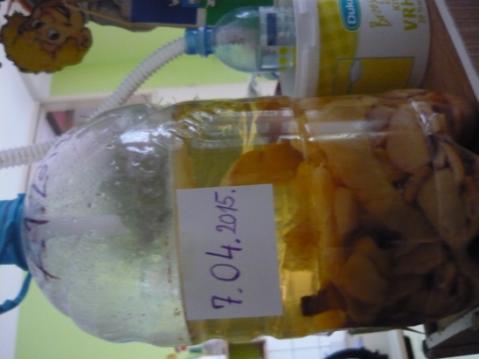 13.4.2015. NAKON 3 MJESECA CJEDIMO ENZIM
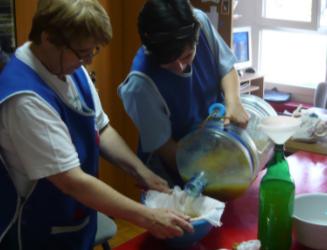 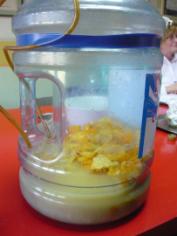 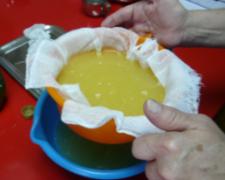 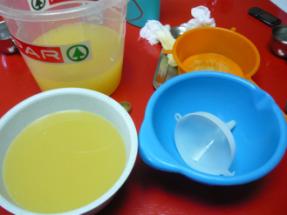 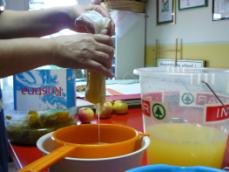 VOĆNE OSTATKE ENZIMA ODNESLI U RUŽIČNJAK
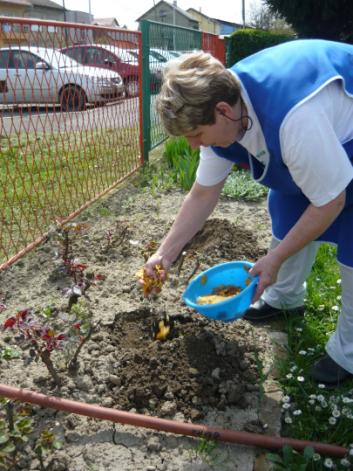 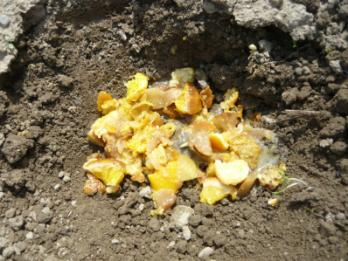 21.4.2015. ODRŽAN MEĐUŽUPANIJSKI SEMINARENZIM PODIJELILI NA RADIONICAMA 50kom.
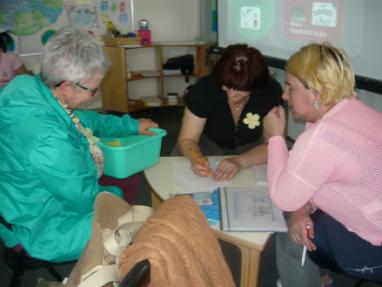 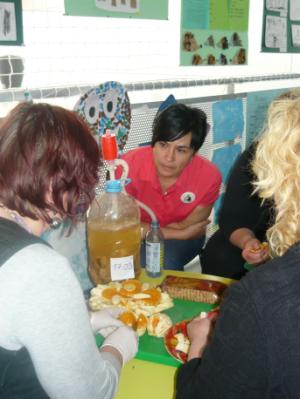 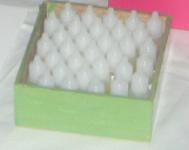 22.4.2015. „OKRUGLI STOL”DJEČJEG VRTIĆA SS           PODIJELILI SUDIONICIMA
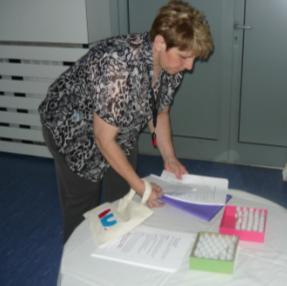 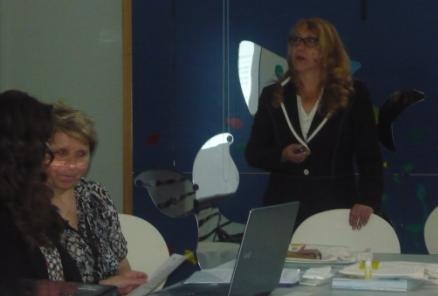 EKO-RODITERLJIMA 7.5.2015.
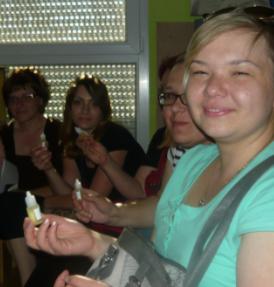 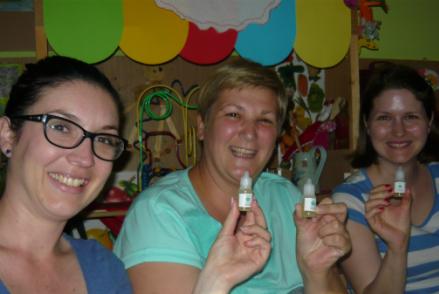